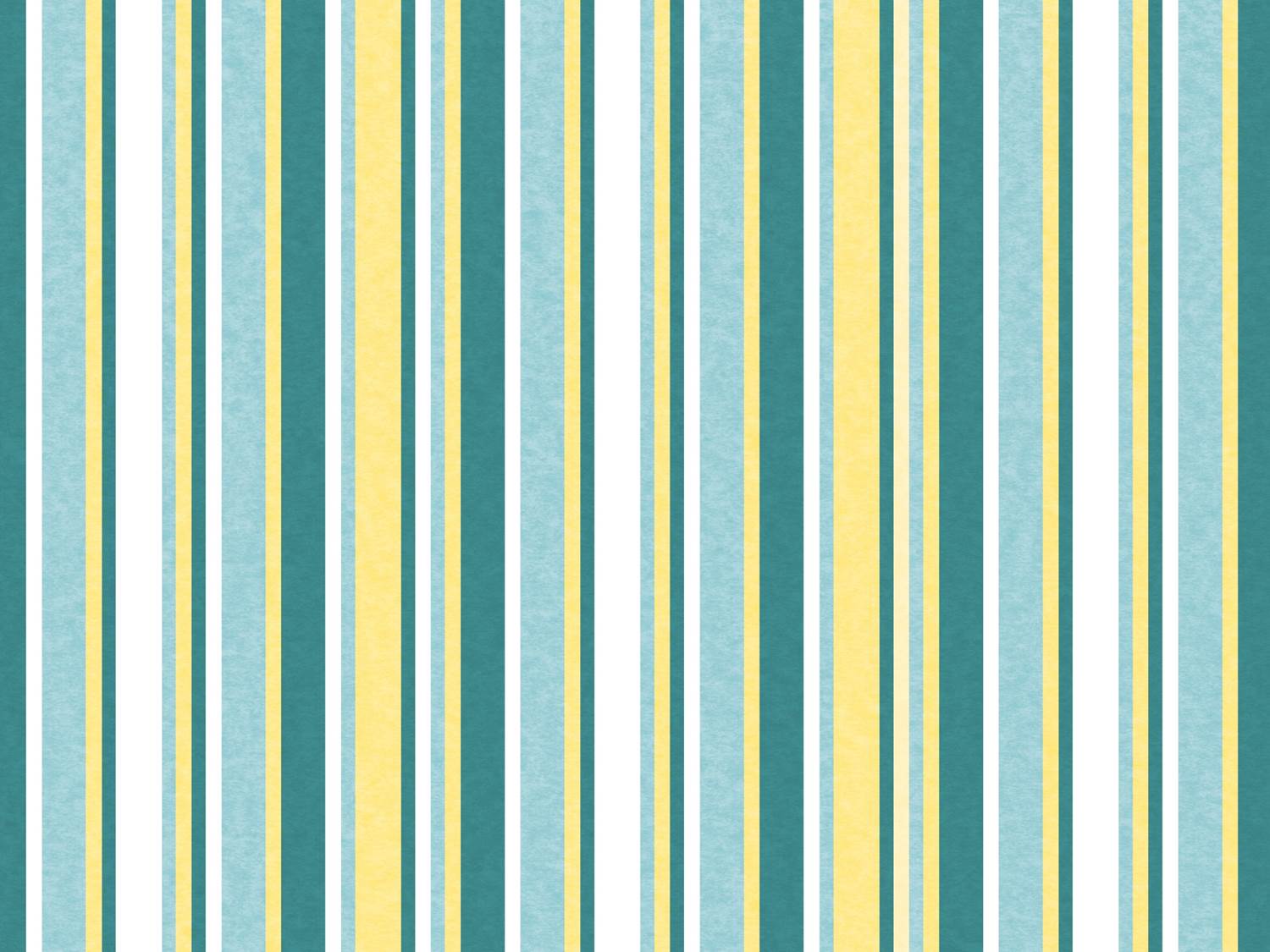 ESTUDO  METÓDICO
  O  EVANGELHO  SEGUNDO  O  ESPIRITISMO
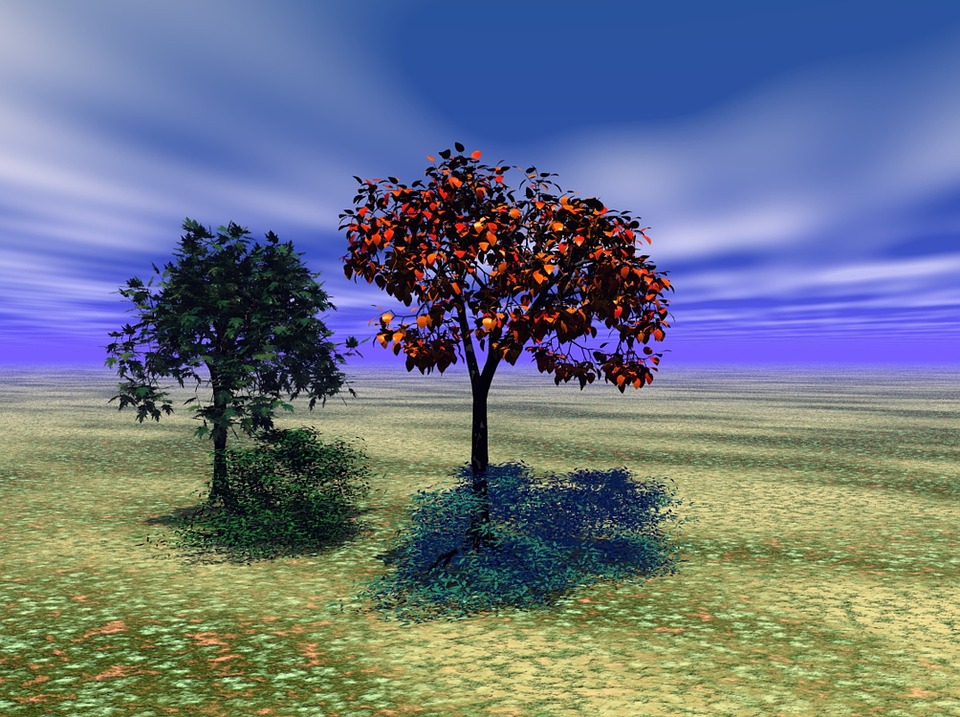 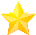 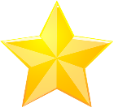 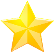 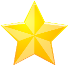 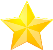 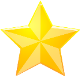 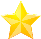 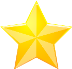 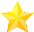 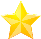 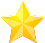 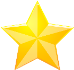 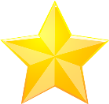 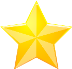 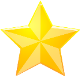 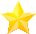 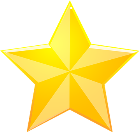 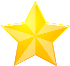 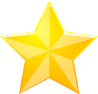 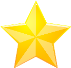 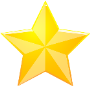 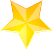 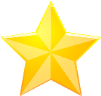 CAPÍTULO  6
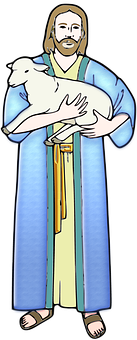 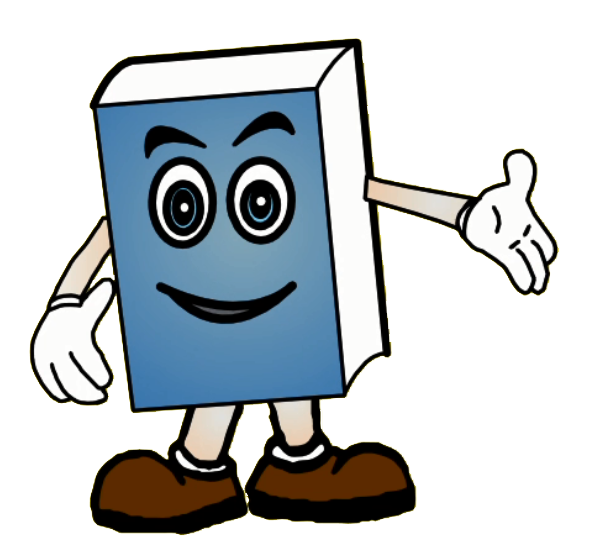 1 – O  JUGO  LEVE
O CRISTO CONSOLADOR
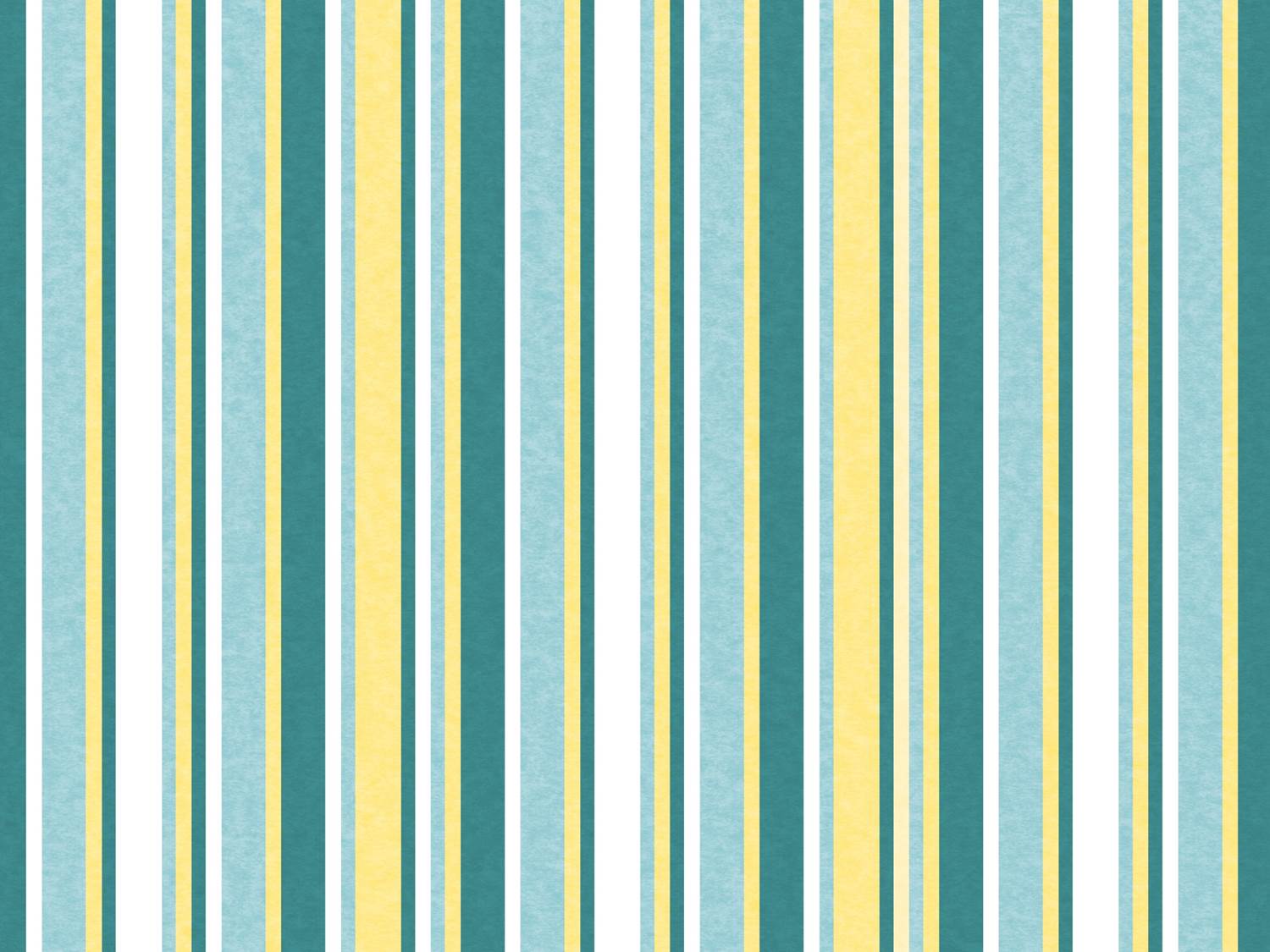 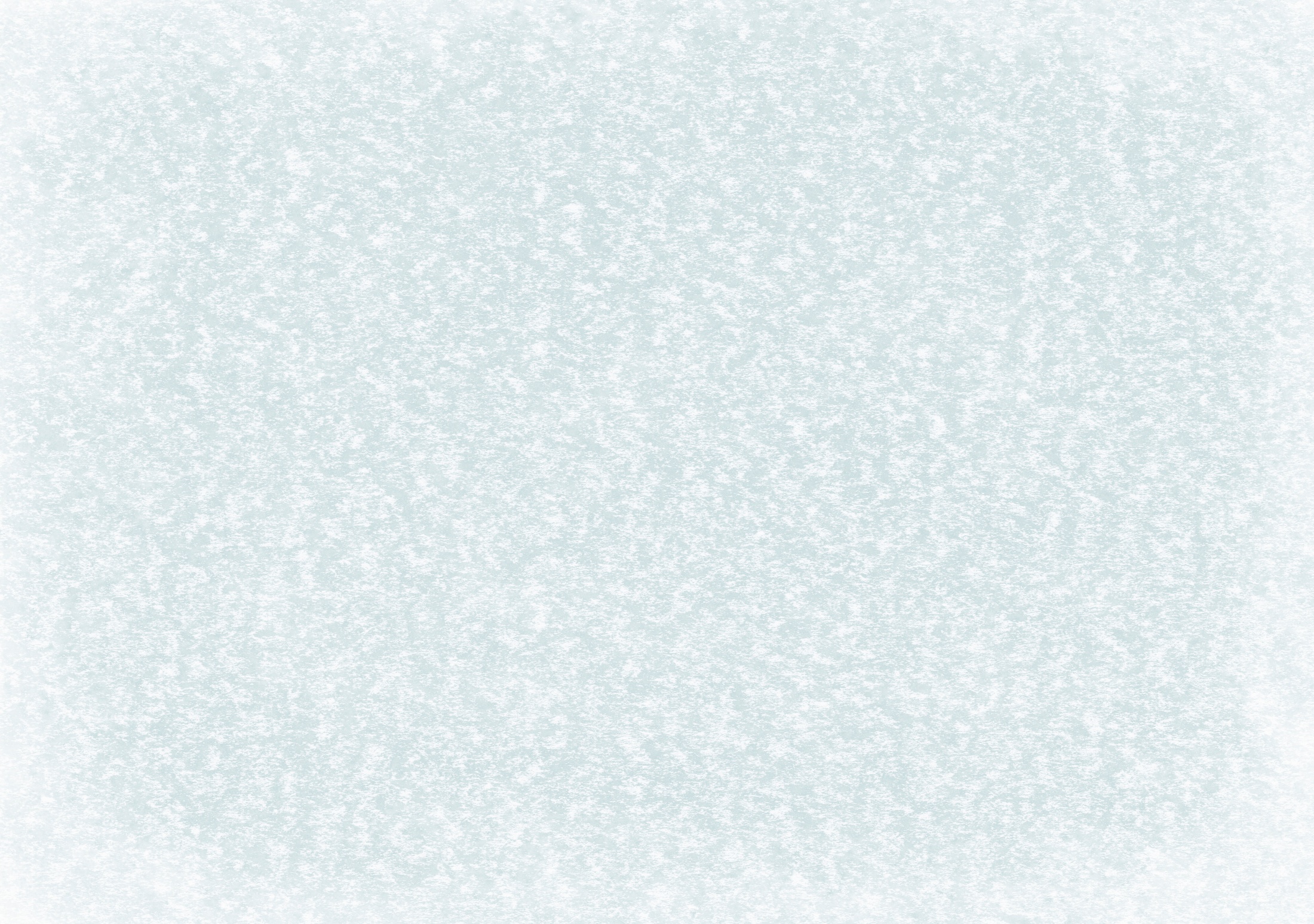 O  JUGO  LEVE
TODOS  OS  SOFRIMENTOS:
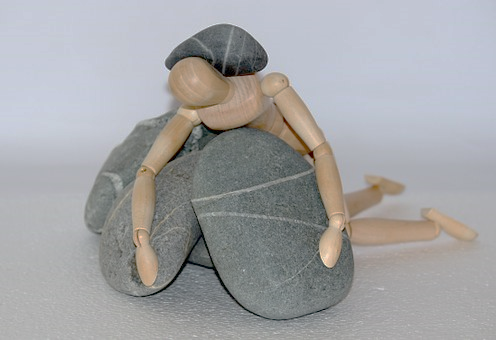 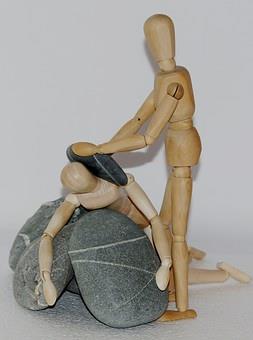 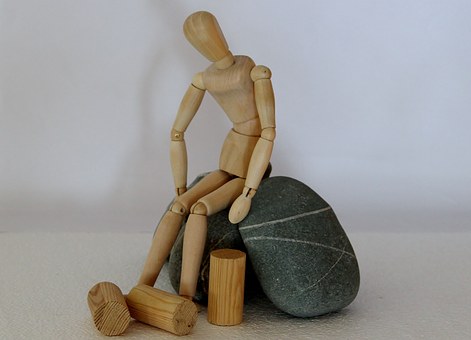 MISÉRIAS
PERDA  DE  SERES  QUERIDOS
DORES  FÍSICAS
DECEPÇÕES
ENCONTRAM  SUA  CONSOLAÇÃO  NA  FÉ  NO  FUTURO  E 
 NA  CONFIANÇA  NA  JUSTIÇA  DIVINA
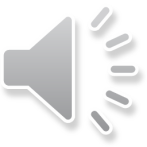 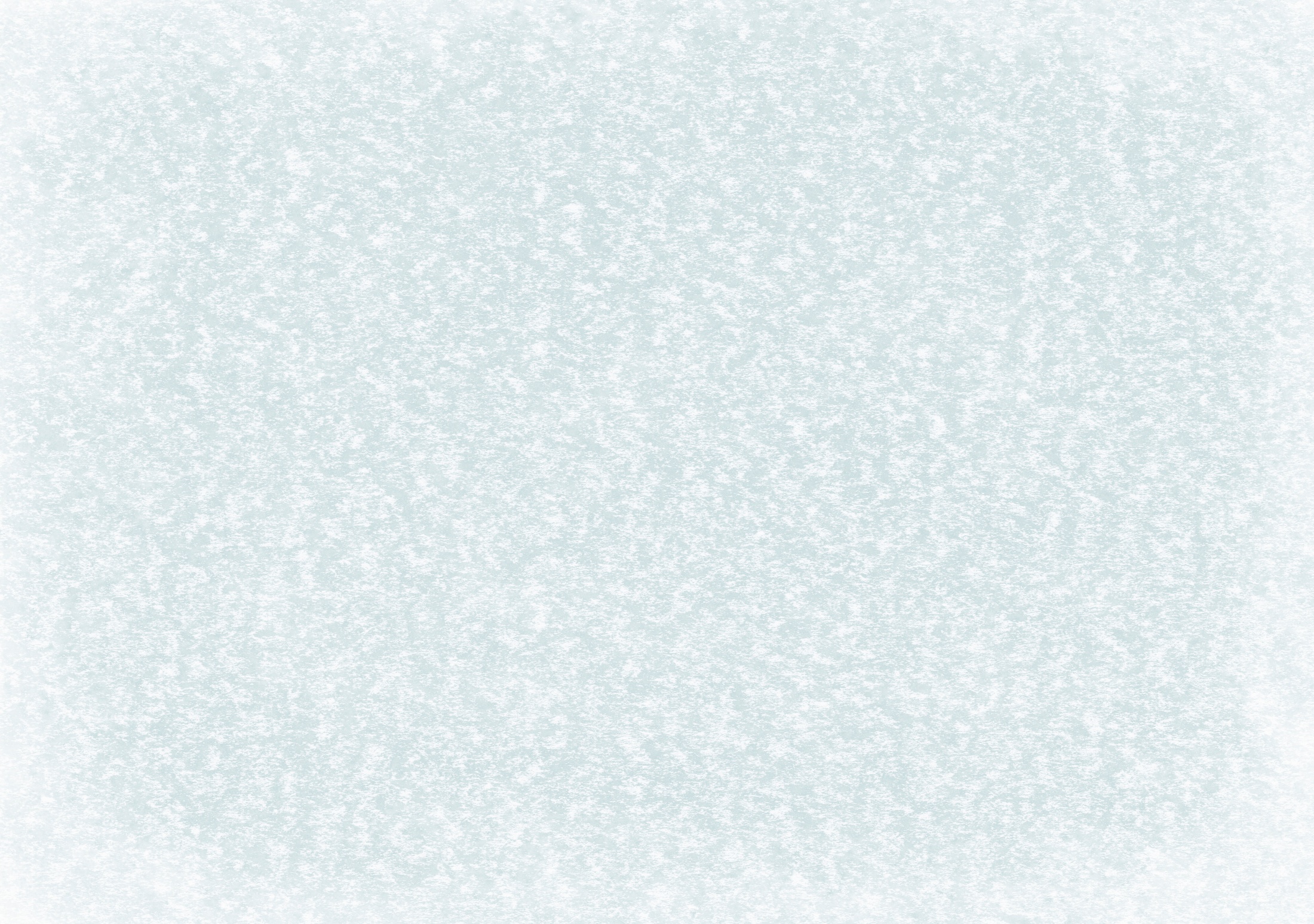 O  CONVITE
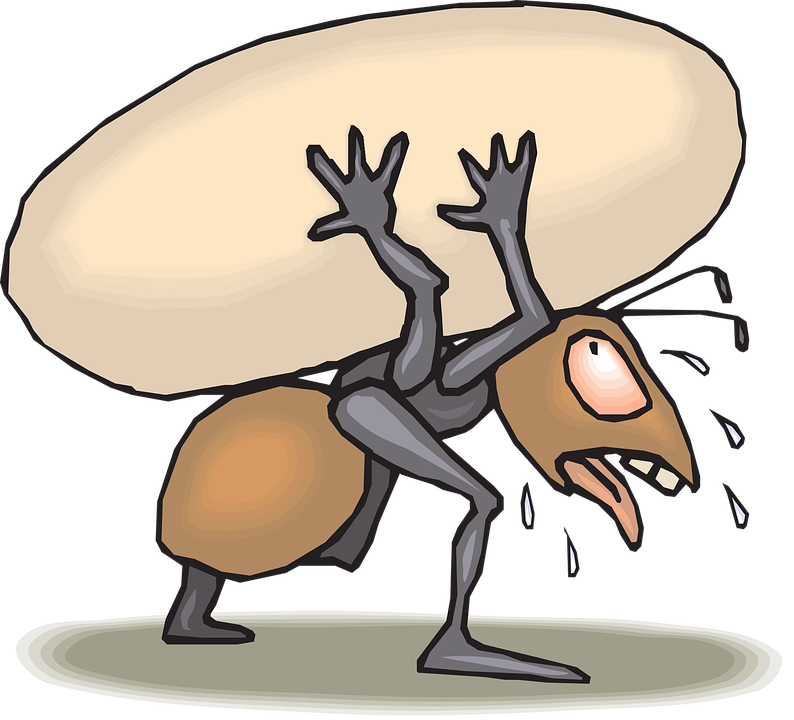 VINDE  A  MIM,  TODOS  VÓS  QUE  ESTAIS  AFLITOS
E  SOBRECARREGADOS  QUE  EU  VOS  ALIVIAREI.
SUAVE  É  O  MEU  JUGO  E  LEVE  O  MEU  FARDO.
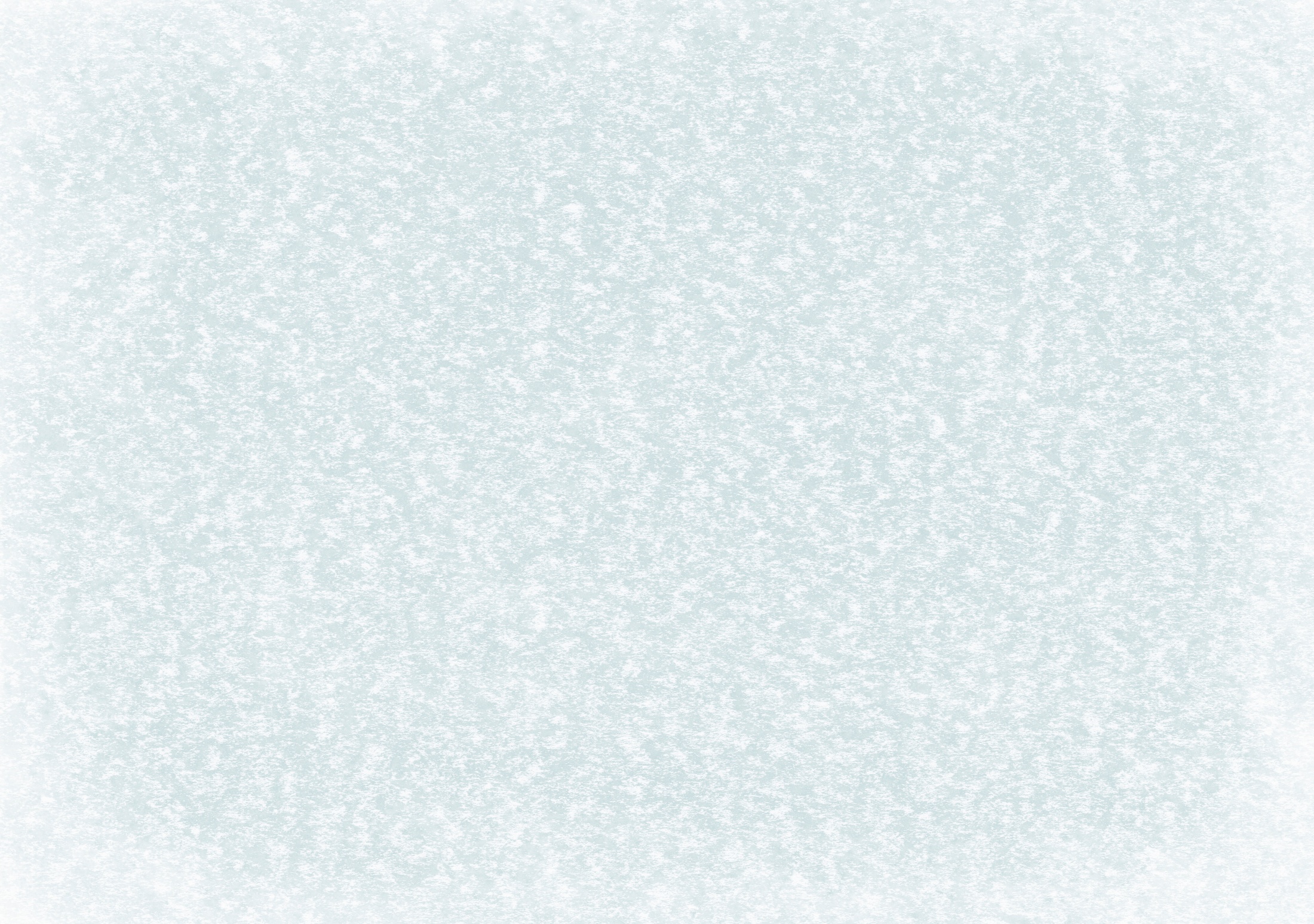 QUEM  SÃO  OS  CONVIDADOS ?
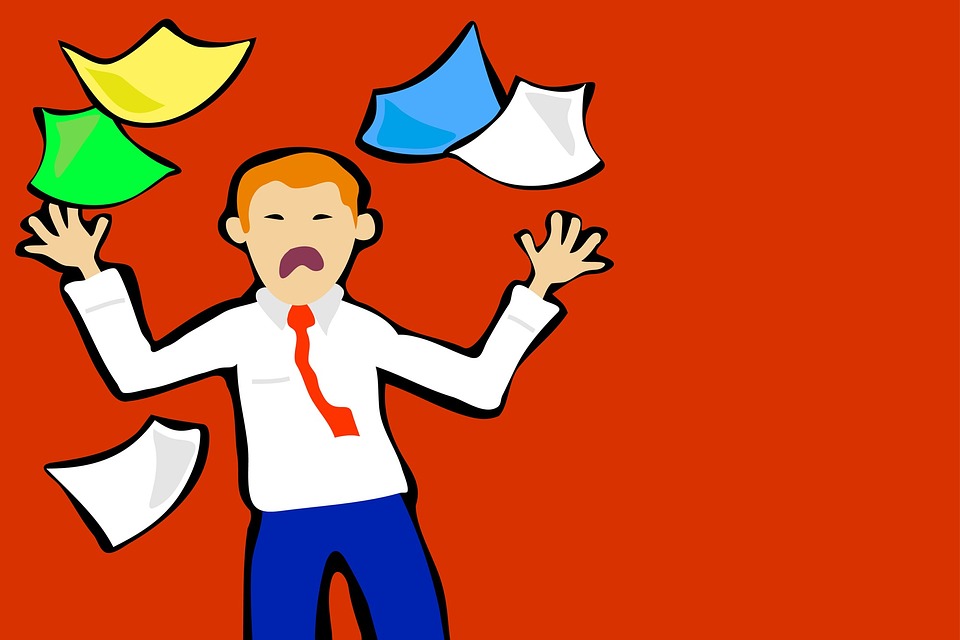 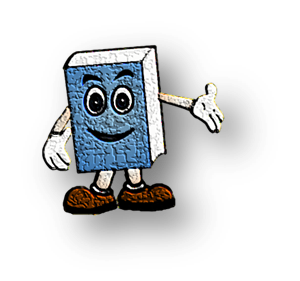 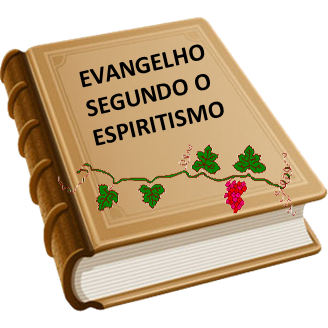 SENDO  OS  SOFRIMENTOS  CONSEQUÊNCIAS DOS  NOSSOS  ATOS,  A  CURA  COMPETE  A  NÓS.
O  EVANGELHO  DE  JESUS  NOS  FORNECE
OS  MEIOS  PARA  SUPERÁ-LOS.
TODOS  NÓS, OS  SOBRECARREGADOS  E  AFLITOS.
CONCLUSÃO
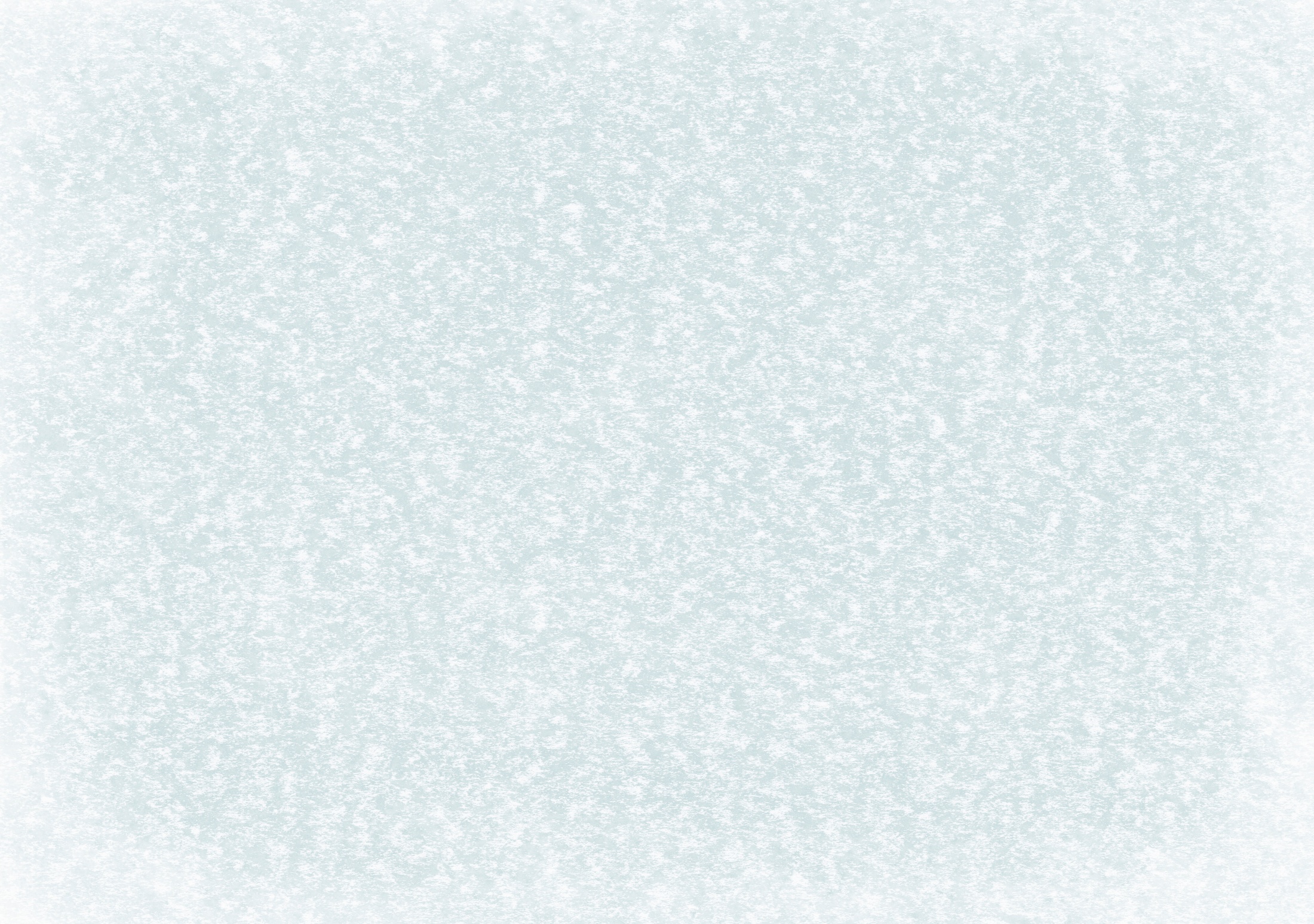 A  LIBERTAÇÃO  DOS  SOFRIMENTOS
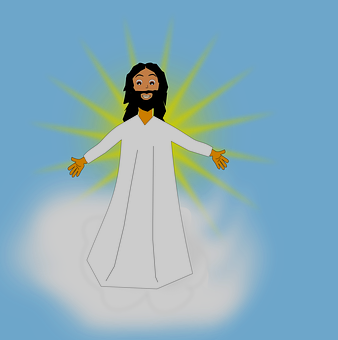 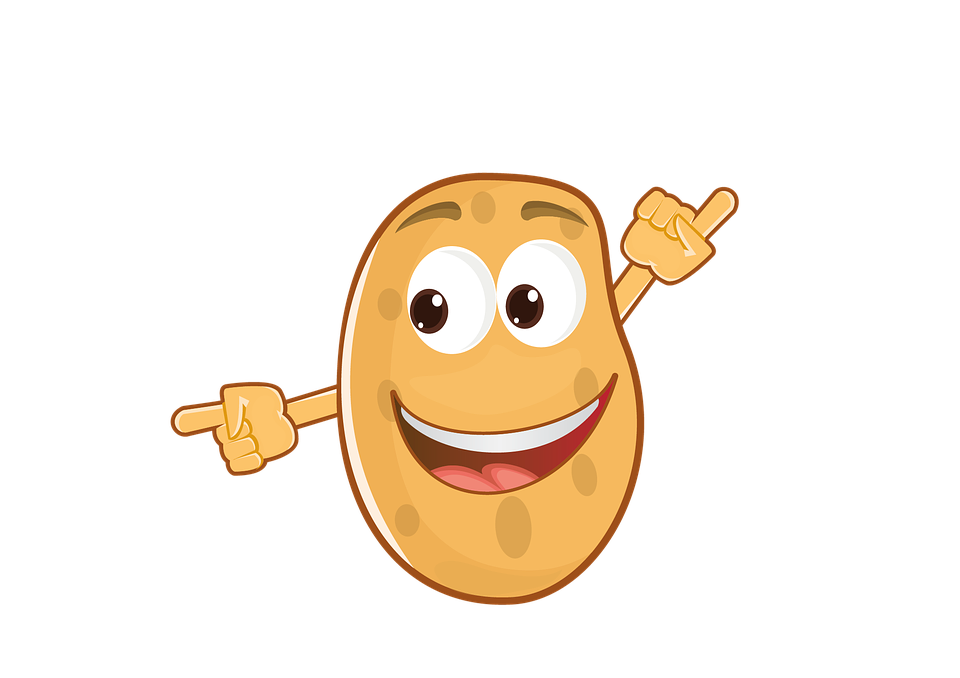 QUANDO  VIRÁ  ???
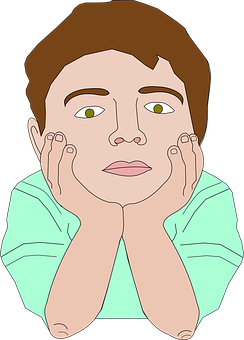 NA  FÉ  NO  FUTURO  E  NA  CONFIANÇA  NA  JUSTIÇA  DEUS.
COM  A  REFORMA  ÍNTIMA,
E  A  VIVÊNCIA  DOS  ENSINOS  DE   JESUS.
Para  gente  pensar . . .
OBSERVE  O  QUADRO  ABAIXO  E  DESCUBRA  O  QUE  PODEMOS
       FAZER  PARA  CONSEGUIRMOS  A  REFORMA  ÍNTIMA:
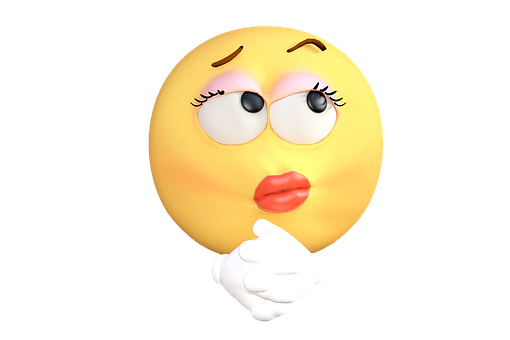 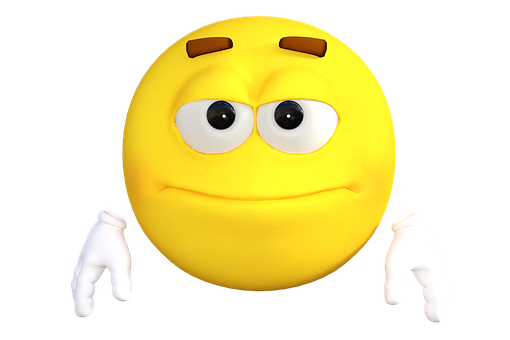 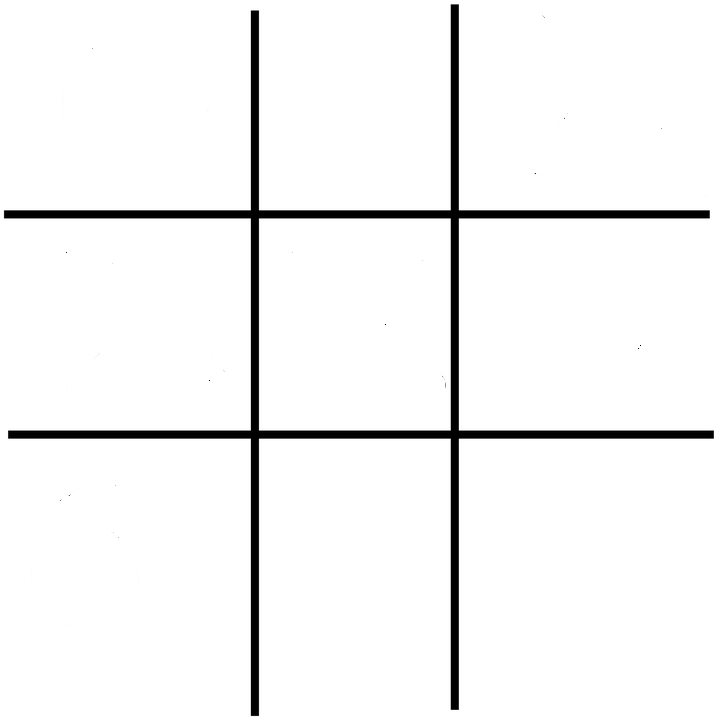 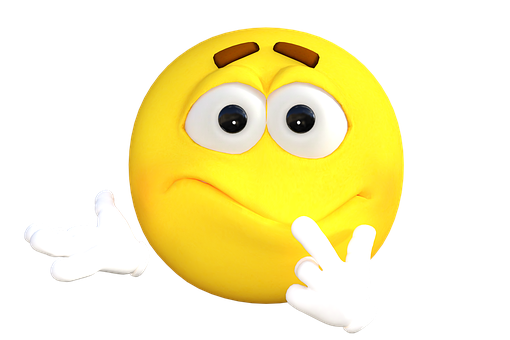 CONFIANÇA
     DIVINA
AFLIÇÕES
DECEPÇÕES
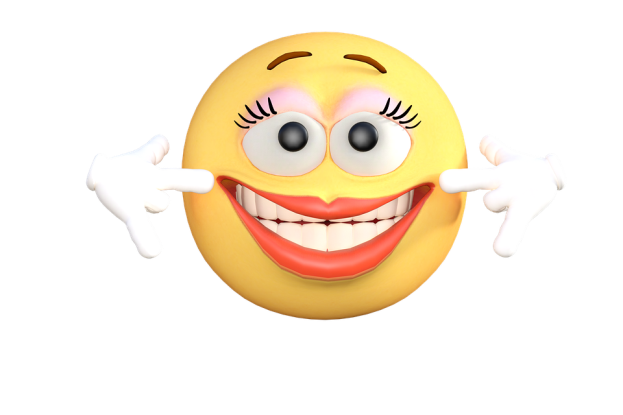 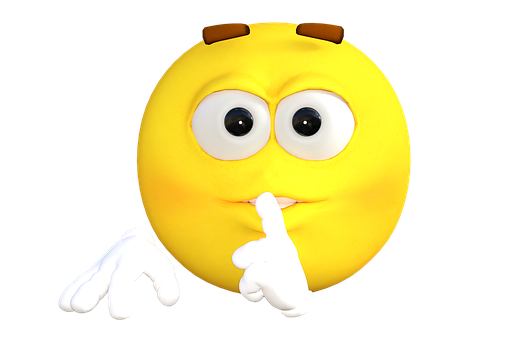 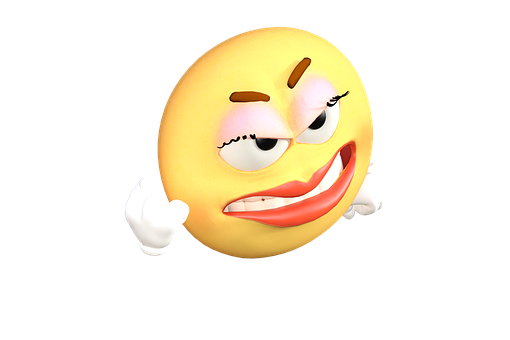 FÉ NO
 FUTURO
MISÉRIAS
TRIBULAÇÕES
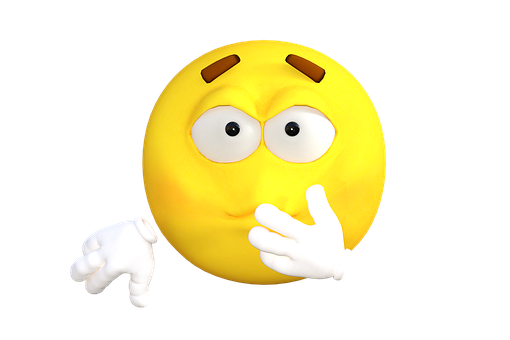 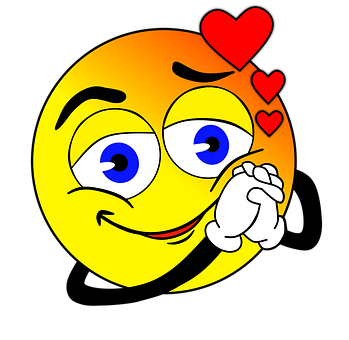 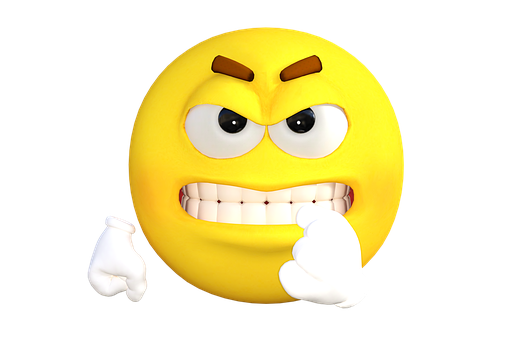 PERDA DE
PESSOAS
AMADAS
DORES  FÍSICAS
ENSINOS  DE 
     JESUS